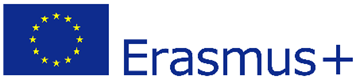 KA2 - Cooperation for Innovation and  the Exchange of Good Practices Strategic Partnerships for Schools
MIGRATION
EMIGRANT,  IMMIGRANT,  REFUGEE


				                 Teachers responsible:
Project Erasmus + coordinator:                  		      Alina Botei 
Claudia Raicu					     Lucica Suciu
People are birds with wings grown inside					by Nichita Stănescu
This quote launched discussions about people and birds in real and imaginary sense.

For example: 
birds can fly anywhere, people need transport;
birds and people travel with a purpose;
Information about birds migrationfor all pupils
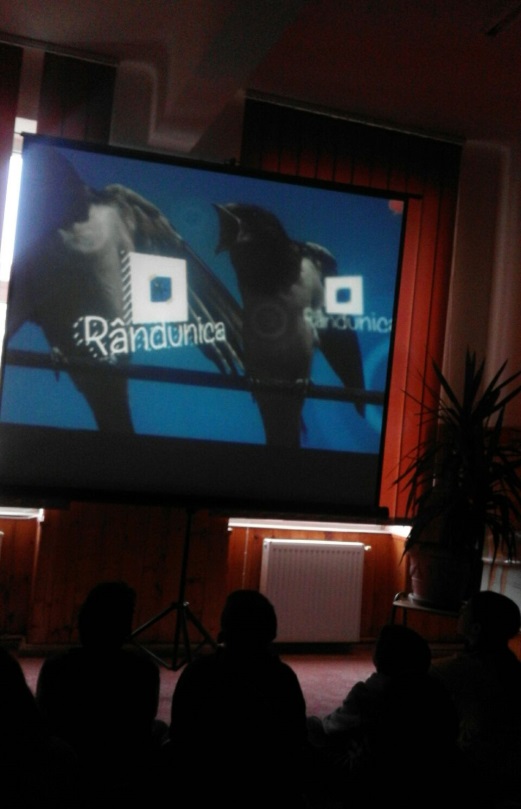 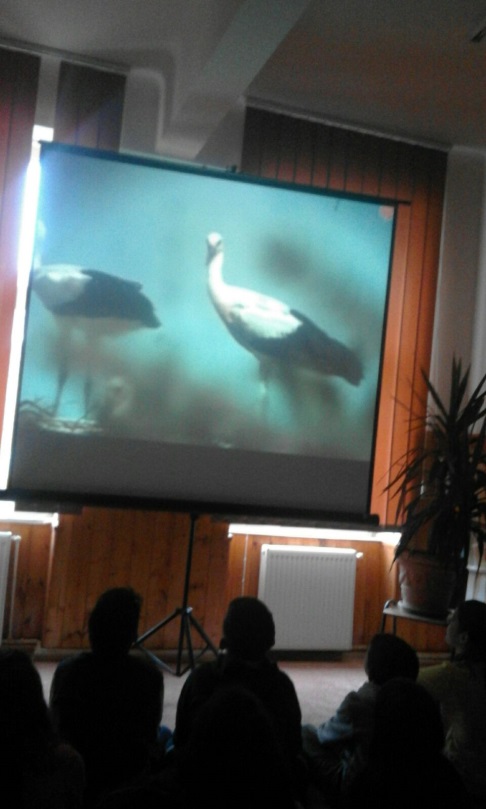 Documentary,   encyclopedia,  knowledge
Birds coming in Romania  and other places
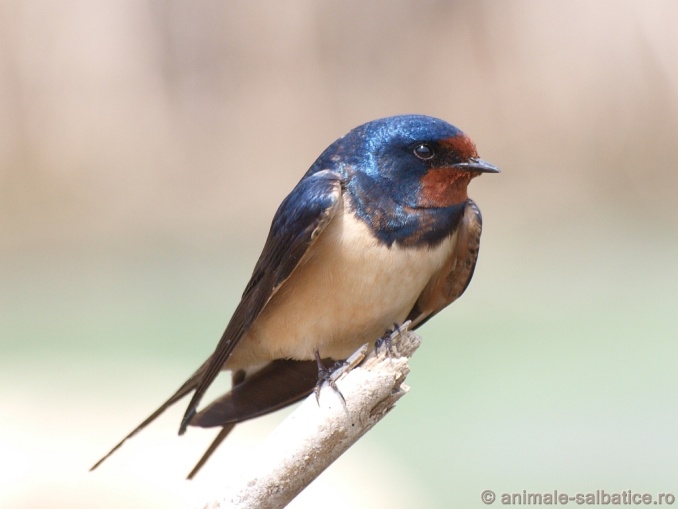 White Storks and swallows arrive in Europe in spring and travel back in Africa in autumn.
Cygnus Cygnus  fly in Romania from Siberia.  It sits here February - October.
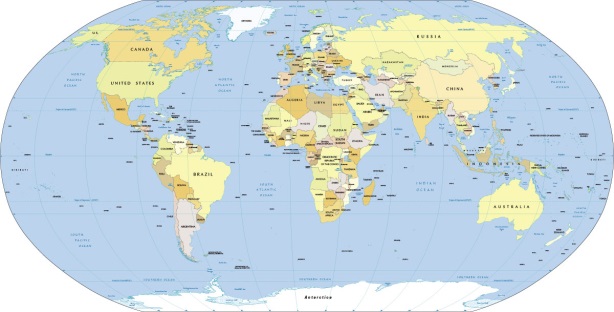 The big idea:

Many birds are travelling different distances and durations, to find the ideal conditions of living: food, temperature, humidity and to avoid enemies.
Birds emigration - literature
Pupils from class II B have studied Apolodor by Gellu Naum.
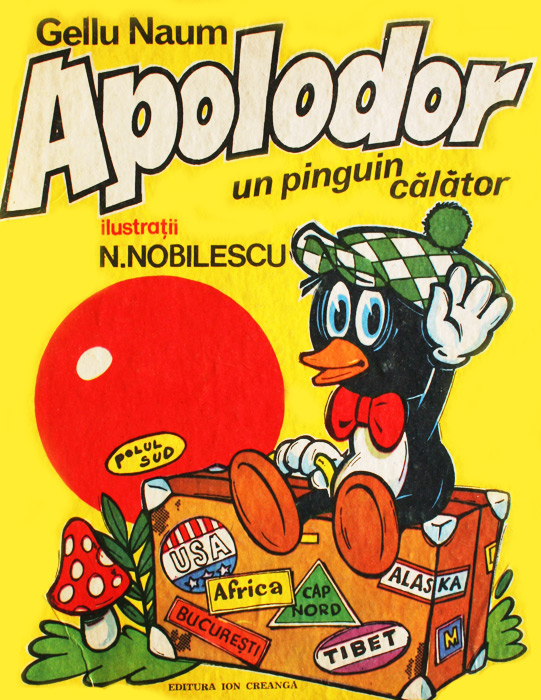 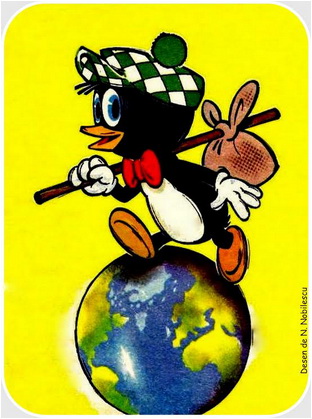 Apolodor is a penguin that was born at the South Pole. It was taken to the circus, in Bucharest, capital of Romania. Here is a singer and a dancer. Meanwhile, I`d miss family.  It was encouraged by friends to return home. It must travel by vehicles because it`s a bird that can not fly.
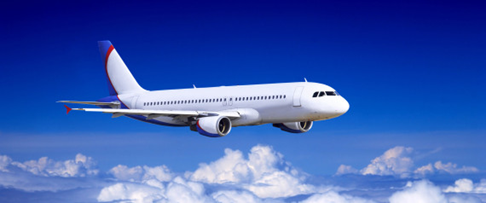 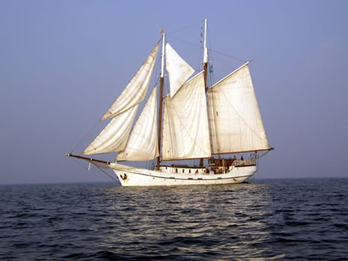 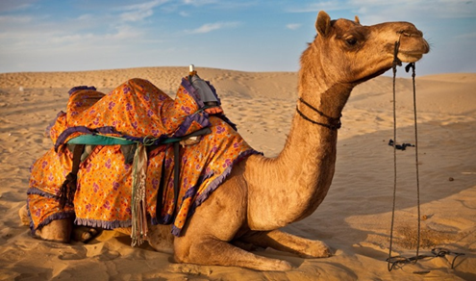 Travelled continents:  America, Australia, Africa, South America, the South Pole.
Pupil find continents on the map
Pupil did some exercises with Apolodor
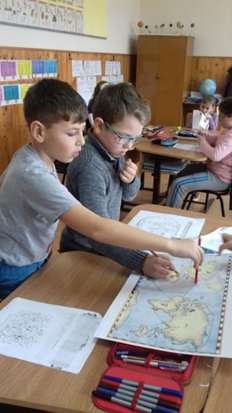 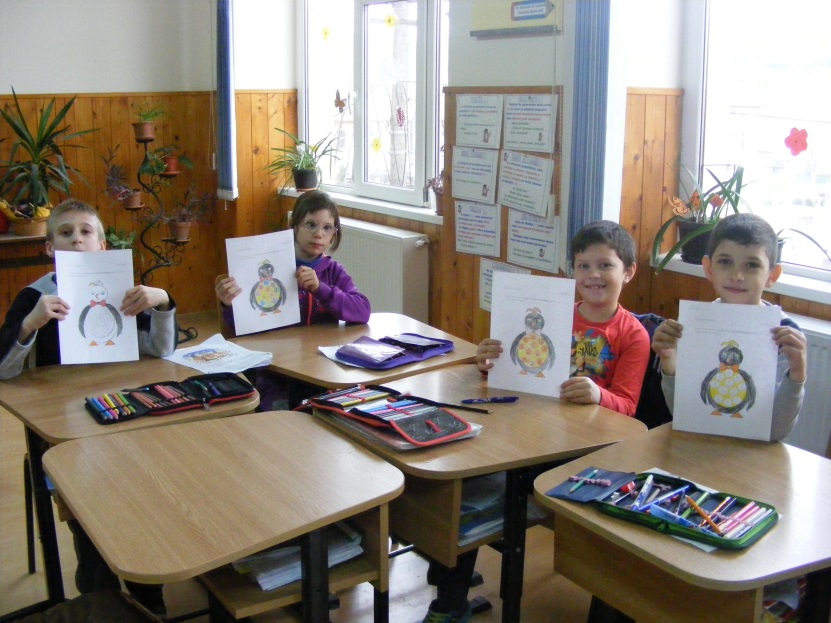 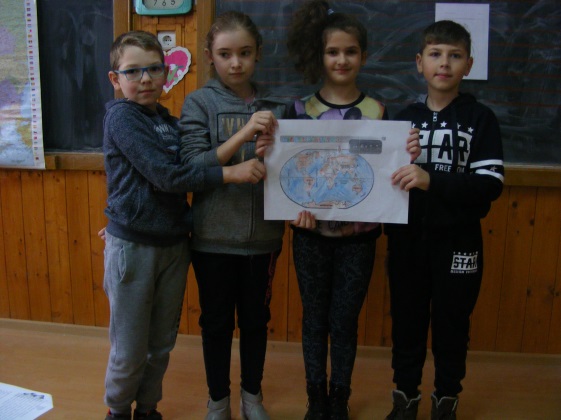 Once reviewed its family, I`d miss friends.
The conection between literature and real life:

Anyone feels the longing for the country where it was born or the longing for the family and his friends if it leaving home for long time.

EMIGRANT
Who is an emigrant?
Pupils from many classes talked about people who have gone to other countries.
There are:
- parents who have left to work abroad;
- relatives who went to study;
knowledge, they left the cultural desire.

Preferred: Germany, Spain, Italy, France, England, Canada
Who is an immigrant?
Questions about strangers from Romania.
Chinese-Chinese shop         Italian - shoes, clothes, pizza
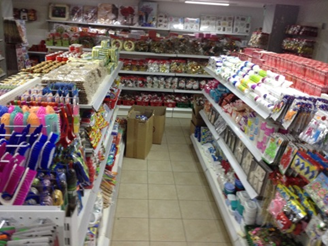 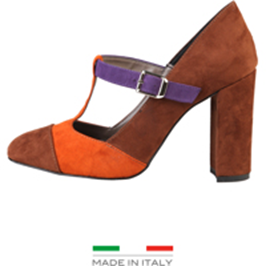 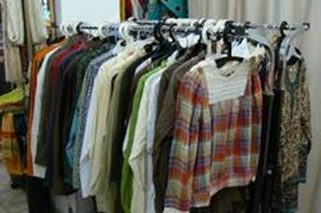 Turkish - Fast Food
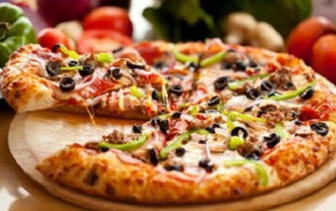 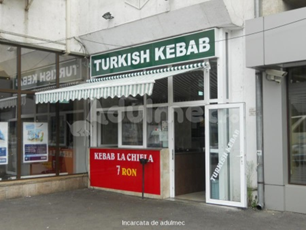 Perssons who are studing in Romania: Highschool, Faculty.

 Moldavans, Syrians, Lebanese, Israelis, Chinese
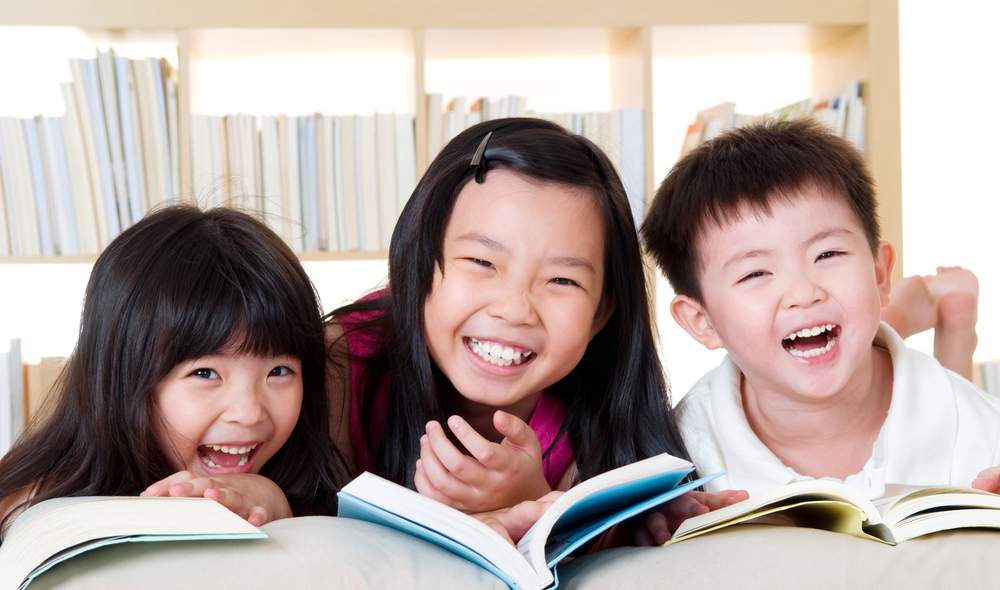 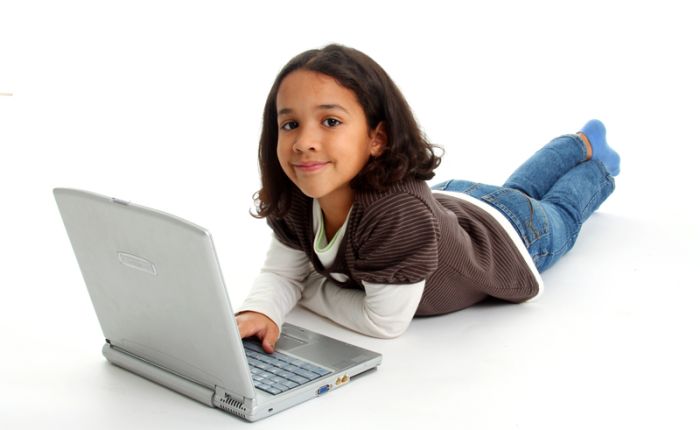 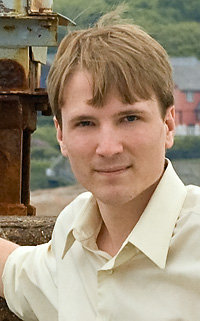 What is an refugee?
For understand what is an refugee, pupils from class III B watched:
The story of a child who was burned house and had to flee, to seek shelter, food aid
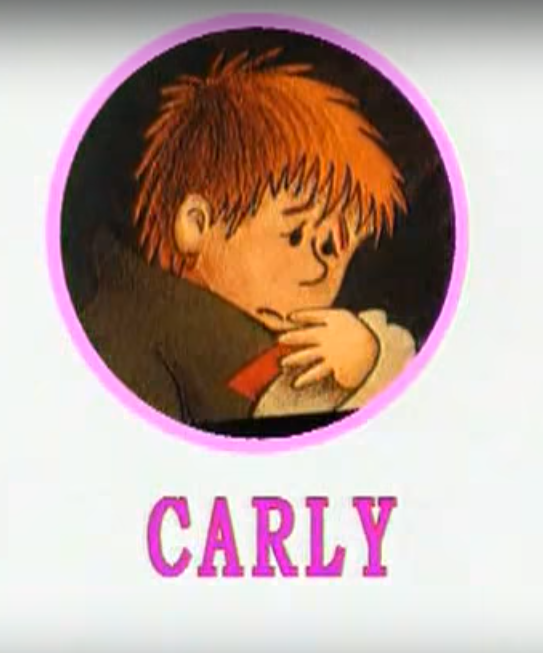 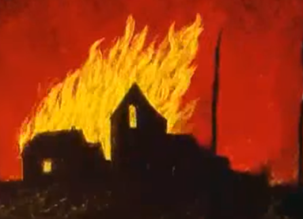 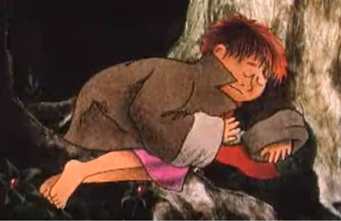 The story of a girl who lived with her mother and had to run away in the night because it was war;
A story about why people flee their native country: war, death threats, persecution
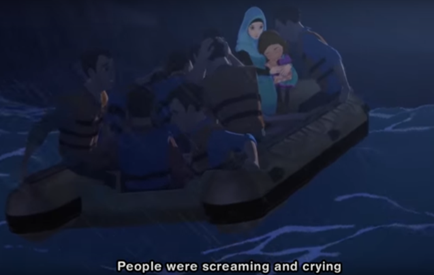 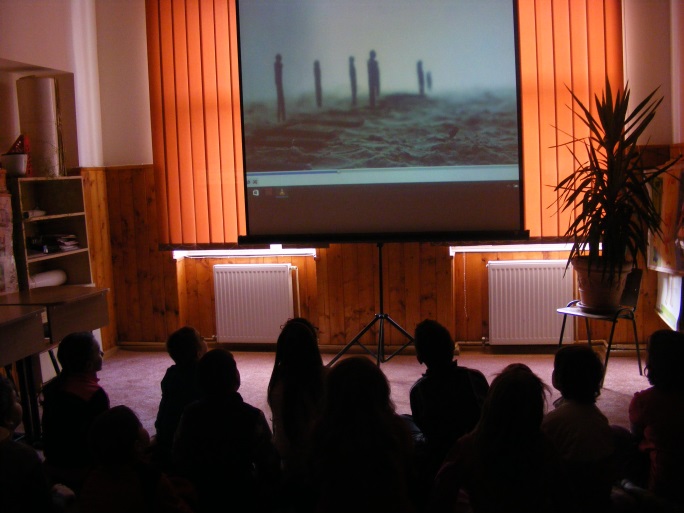 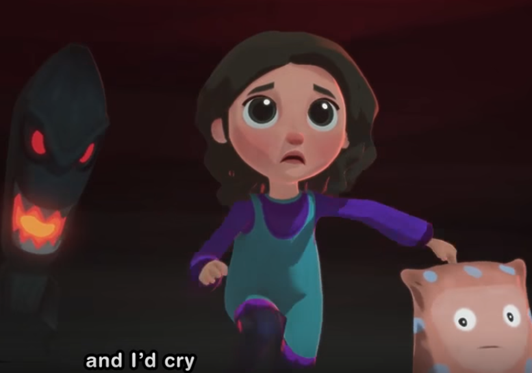 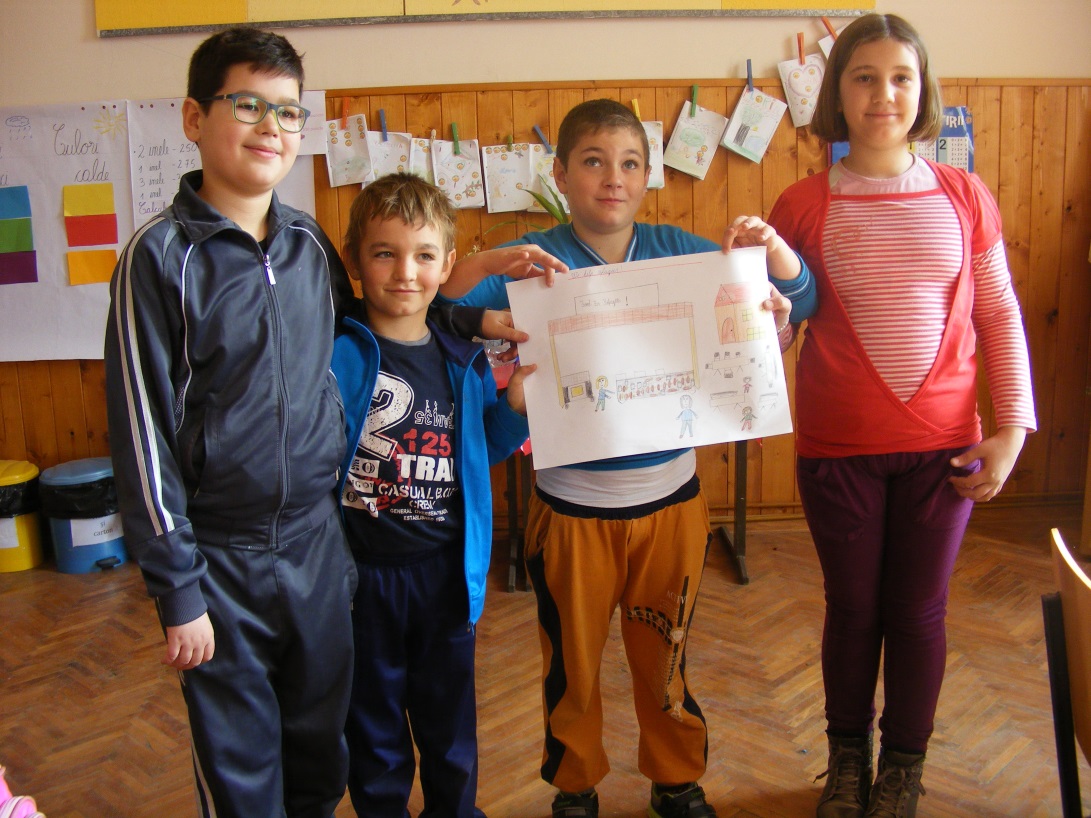 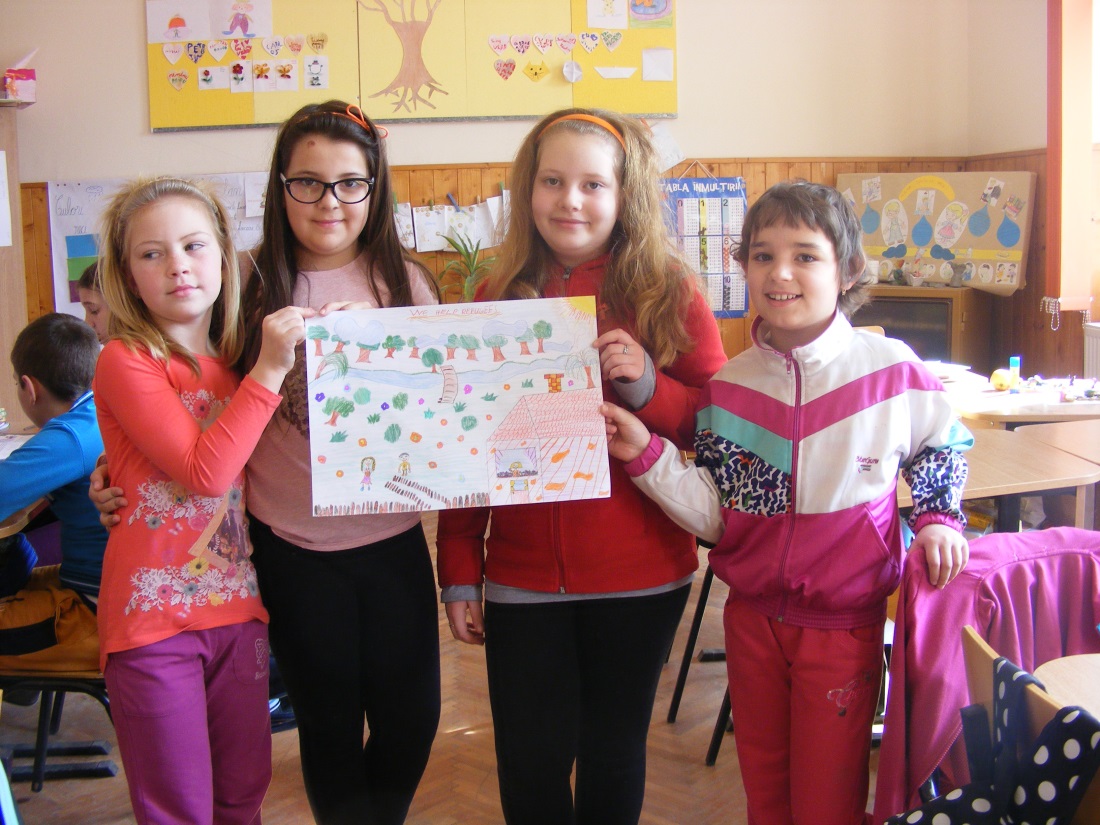 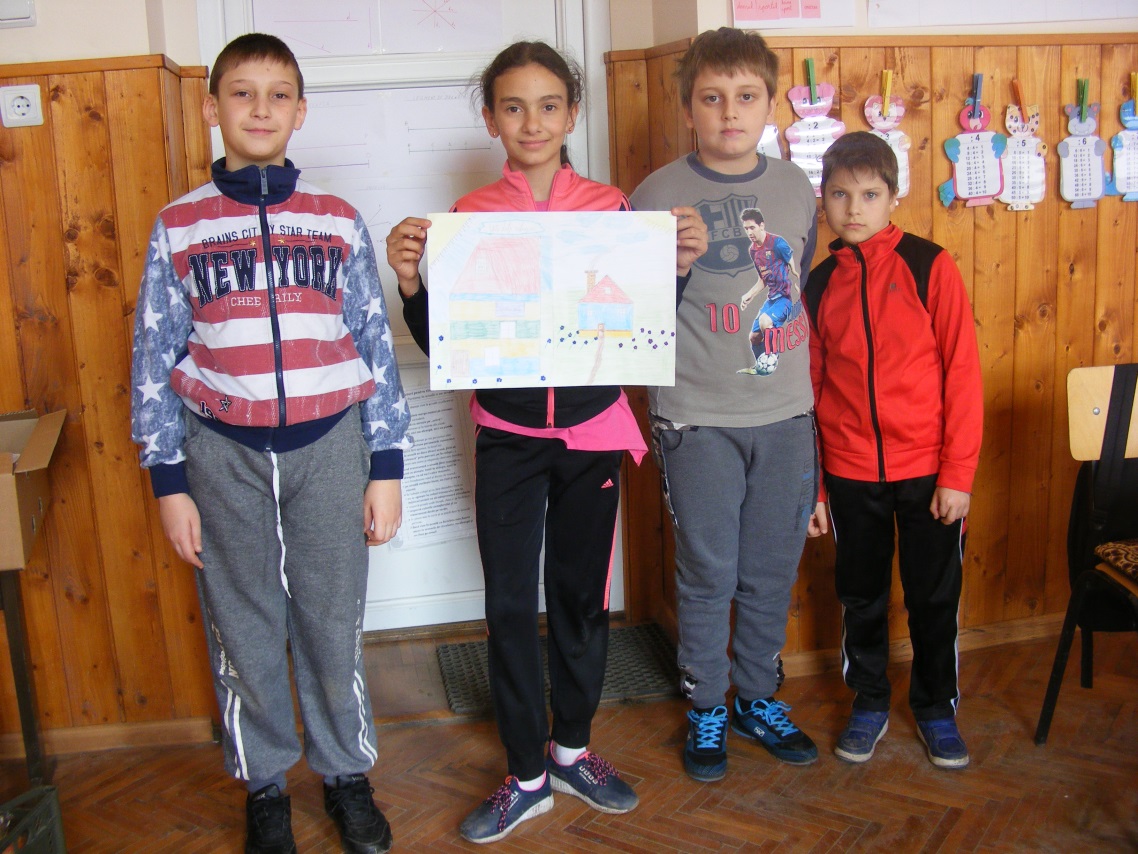 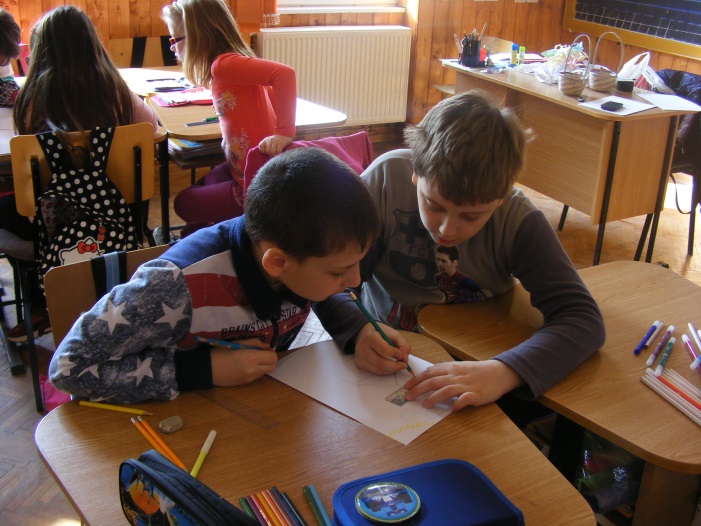 Statistics: emigrants-immigrants-refugees
Pupils from class IV B
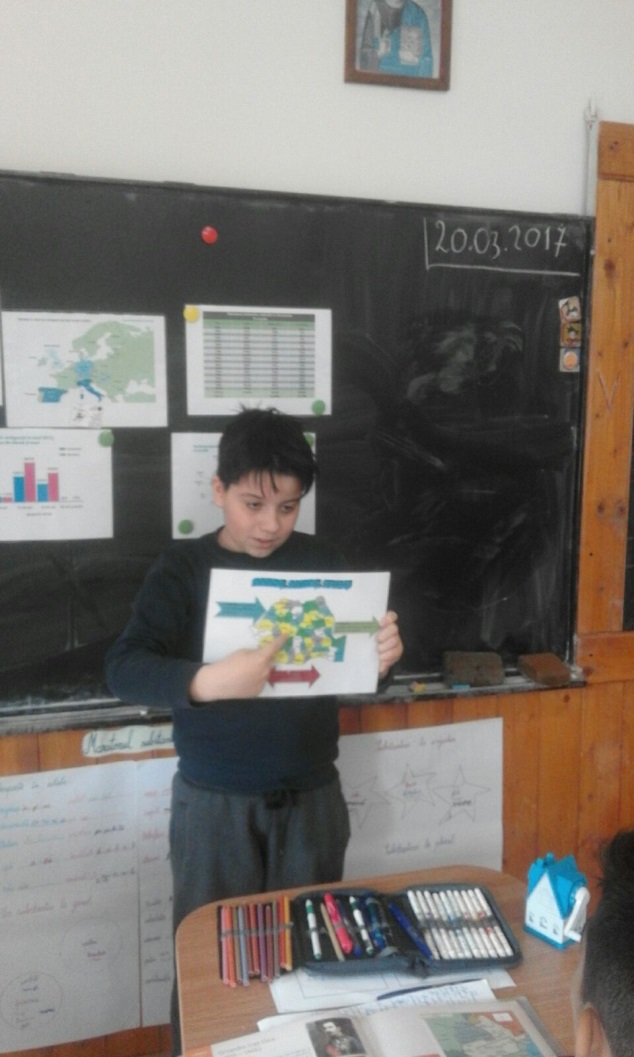 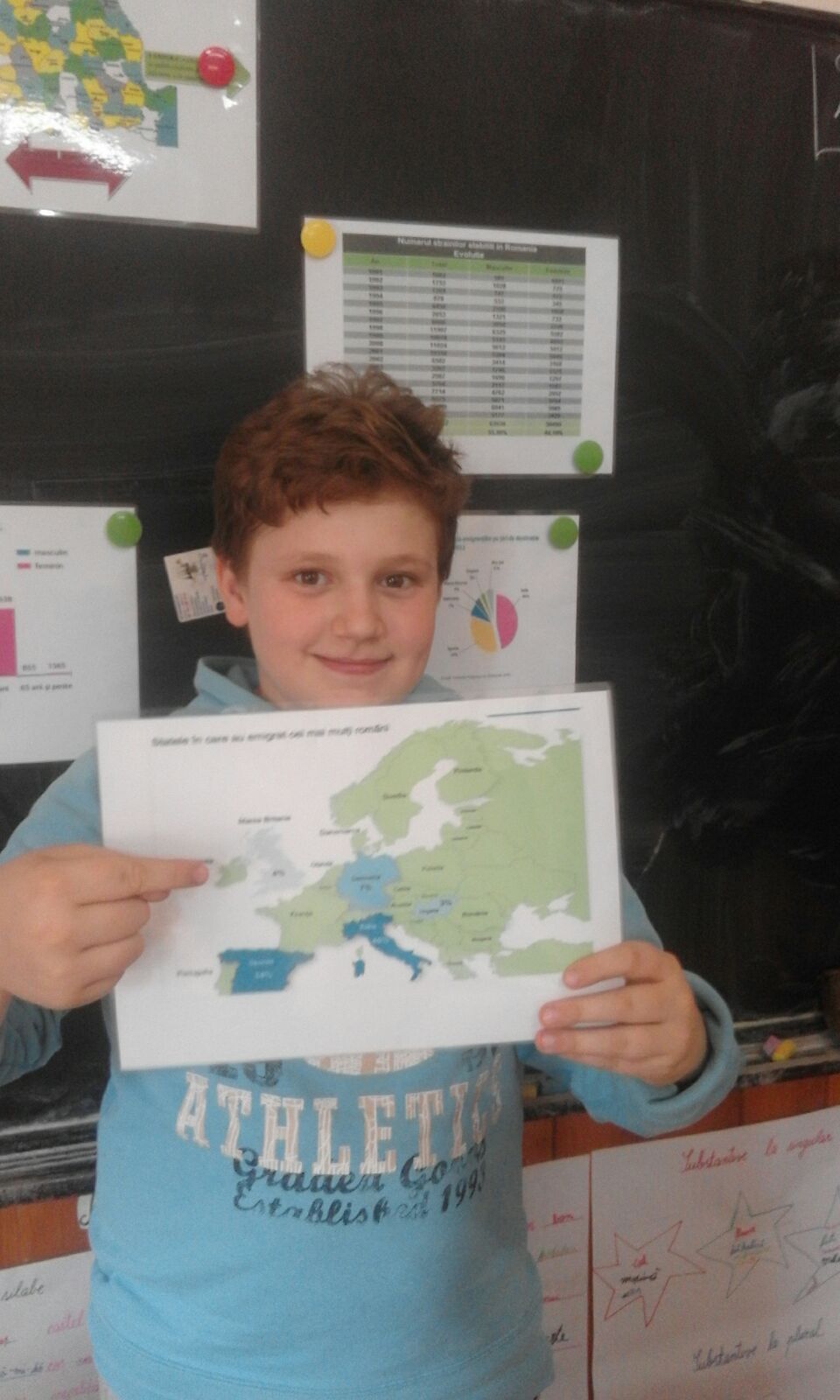 Class iiib
Statistics immigrants – in Romania
Statistics refugees – in Romania
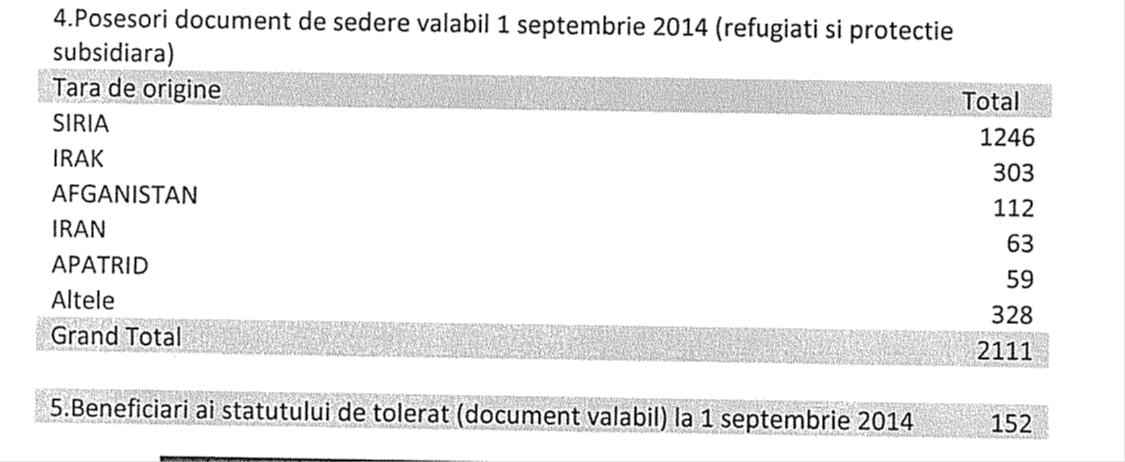 Every man who I meet is superior in my way through something.  I try to learn something from everybody.
Sigmund Freud
THANK YOU!
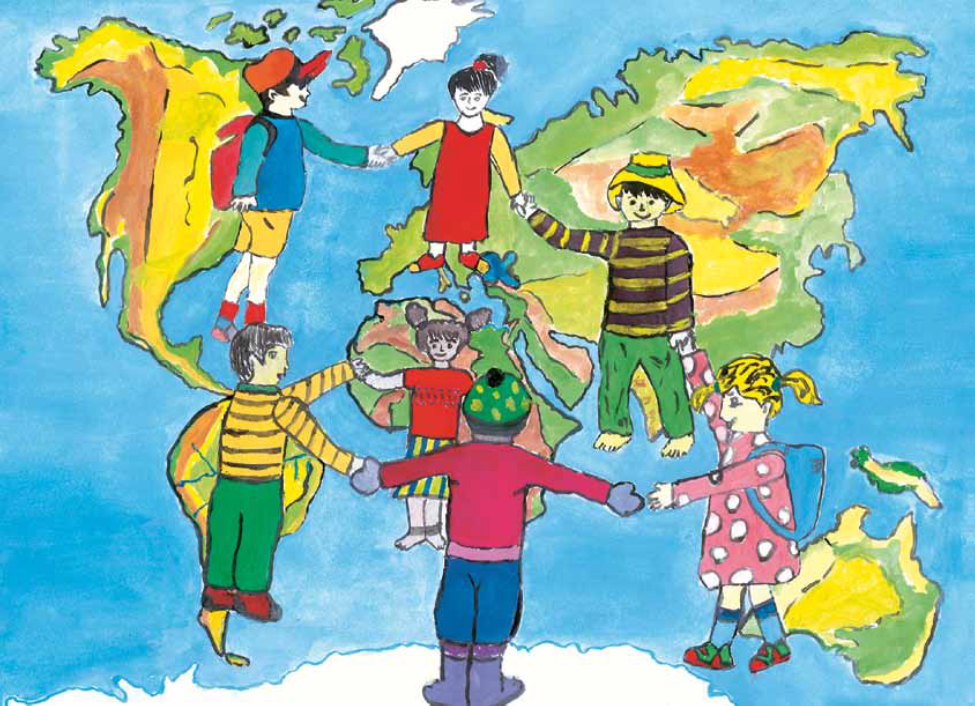 BIBLIOGRAPHY
www.aidrom.ro
www. arca.org.ro
http://jrsromania.org/
http://www.asociatiaconect.ro/migratie
http://www.unhcrcentraleurope.org/ro/despre-noi/unhcr-in-romania.html
https://www.youtube.com/results?search_query=what+is+a+refugee
http://cuvintecelebre.ro/